সবাইকে শুভেচ্ছা
আজকের পাঠে
শিক্ষক পরিচিতি
মোঃ মিরাজ উদ্দিন
সহকারি শিক্ষক
পুর্ব পদ্মা মনসা সরকারি প্রাথমিক বিদ্যালয় 
বোরহান উদ্দিন, ভোলা
email: mdmirazuddin233@gmail.com
পাঠ পরিচিতি
বিষয়ঃ বাংলা
শ্রেণিঃ প্রথম
পাঠঃ ৮ (বর্ণ শিখি)
পৃষ্ঠাঃ ১২
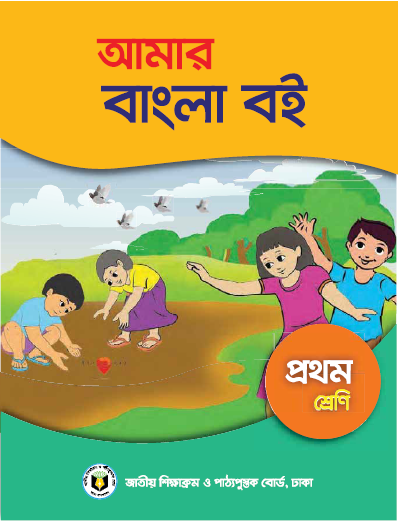 ১.১.১। বাক্য ও শব্দে ব্যবহৃত বাংলা বর্ণমালার ধ্বনি      		মনোযোগ শহকারে শুনবে ও মনে 				রাখবে। (শোনা) 
	    ১.১.১ বাক্য ও শব্দে ব্যবহৃত বাংলা বর্ণমালার 			ধ্বনি স্পষ্ট ও শুদ্ধ ভাবে বলতে পারবে। (বলা)
 	    ১.১.১ বাংলা বর্ণমালা স্পষ্ট ও শুদ্ধ উচ্চারণে পড়তে     	        পারবে। (পড়া)
	১.১.১। স্পষ্ট ও সঠিক আকৃতিতে বাংলা বর্ণমালা লিখতে 			পারবে। (লেখা)
শিখনফল
একটি ভিডিও দেখি
আজকের পাঠ
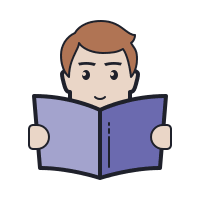 বর্ণ শিখি
ঈ
ই
শুনি ও বলি
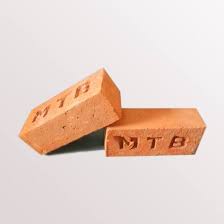 ইট আনি
ইট
ই
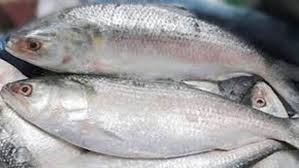 ইলিশ
ই
ইলিশ কিনি
“ই” দিয়ে আরো শব্দ
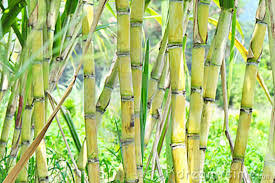 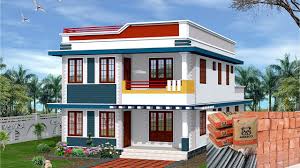 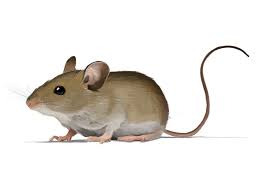 ই
ইমারত
ইঁদুর
ই
ই
ই
ইক্ষু
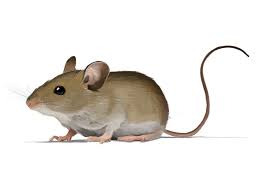 শুনি ও বলি
ই
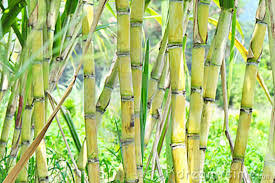 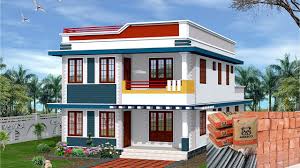 শুনি ও বলি
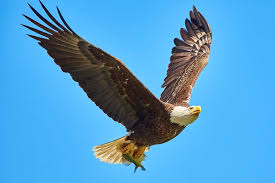 ঈগল ওড়ে
ঈগল
ঈ
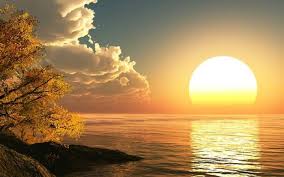 ঈশান কোণে
ঈ
ঈশান
“ঈ” দিয়ে আরো  শব্দ
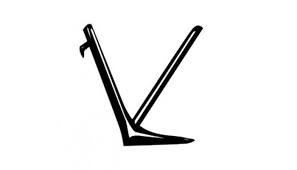 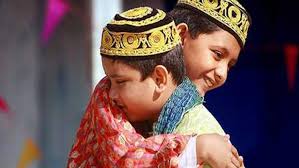 ঈদ
ঈ
ঈশ
ঈ
শুনি ও বলি
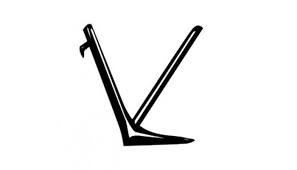 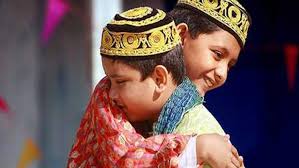 ঈ
পাঠ্য বইয়ের ১২ পৃষ্ঠা খুলি, শুনি ও বলি
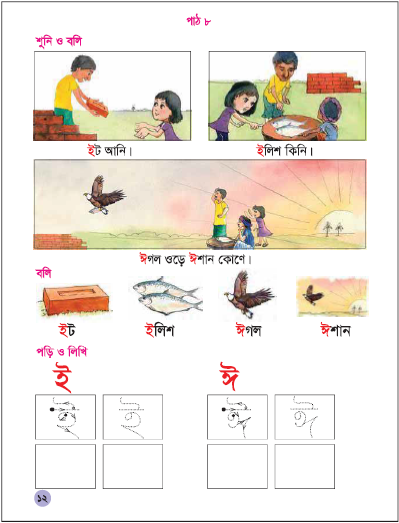 চলো লিখি
পড়ি ও লিখি
পাঠ্য বইয়ের ১৩ পৃষ্ঠা খুলি পড়ি ও লিখি
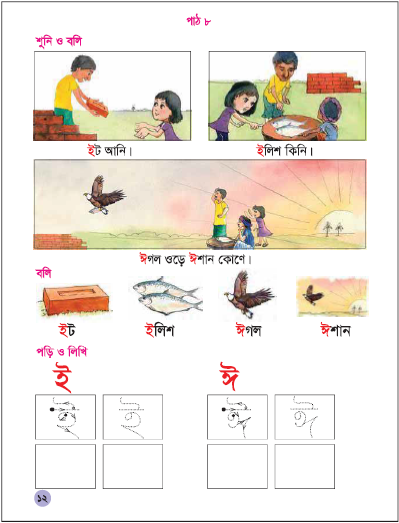 ই
ই
ঈ
ঈ
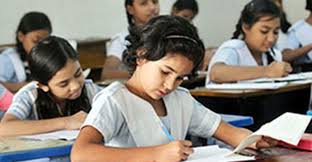 মূল্যায়ন
ছবির সাথে বর্ণ মিলাও
ঈ
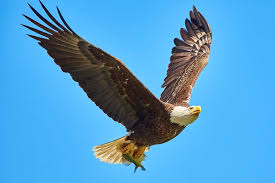 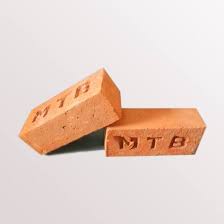 ই
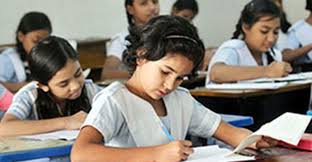 ছবির সাথে বর্ণ মিলাও
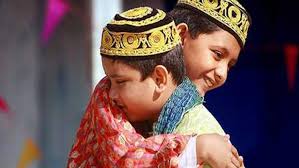 ই
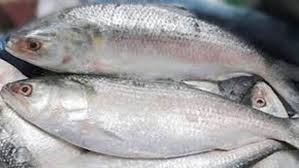 ঈ
ছবি দেখে বর্ণ লিখ
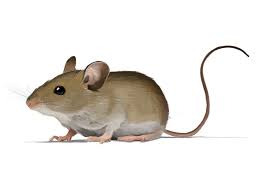 ই
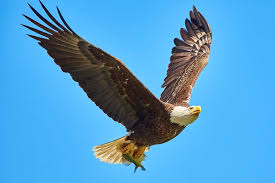 ঈ
সবাইকে ধন্যবাদ